Föräldramöte
2023-10-05
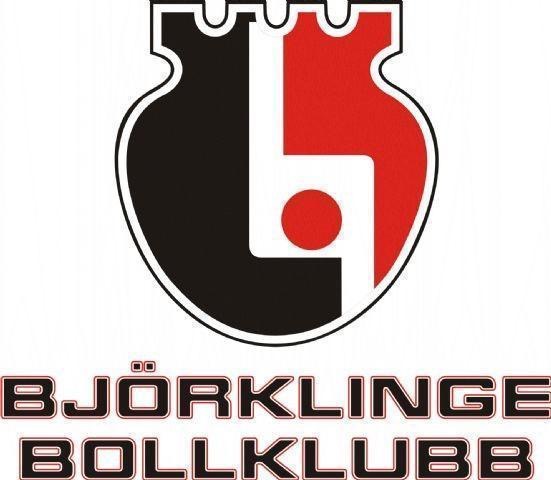 [Speaker Notes: Ta närvaro]
Säsongen
Träningar:
Måndag 17:30 - 18:30
Torsdag 17:30 - 18:30
Kom minst 10 min innan träningsstart! 
Samling i omklädningsrum och träning startar 17:30
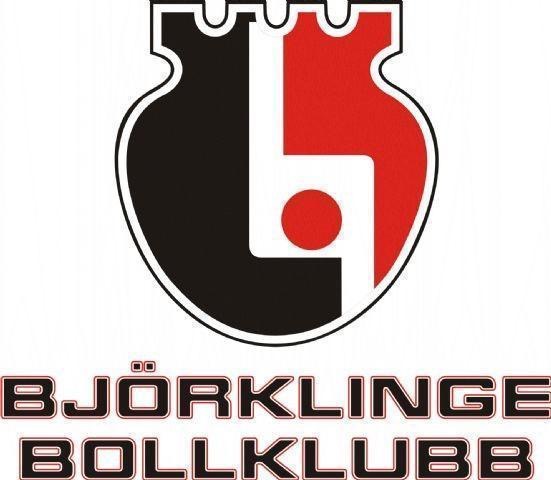 Säsongen
Fortsätter spela matcher 4 vs 4 
2 lag anmälda 
Ca. 2 matcher / helg  (9 spelare kallas till 1 match)
Anmälda till Storvreta cupen i början av januari 2024 - datum kommer.
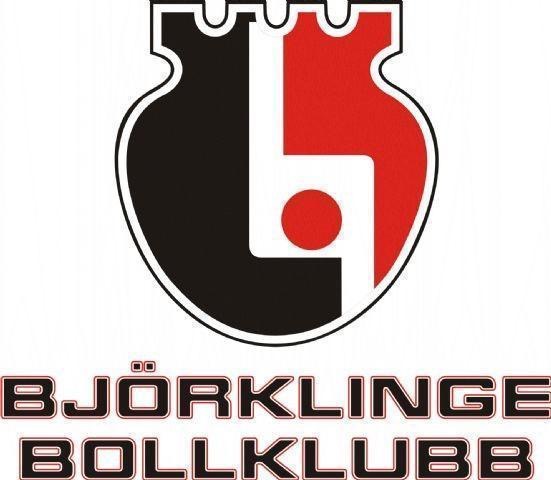 [Speaker Notes: Mindre spelplan, Matchtid - 2 gånger 20 min, 4 ute spelare och en målvakt]
Spelartruppen
Idag är vi 27 spelare (9 kallas till varje match - ca. var 3:e match)
5 ledare - Johan, Sebban, Micke, Malin, Linn
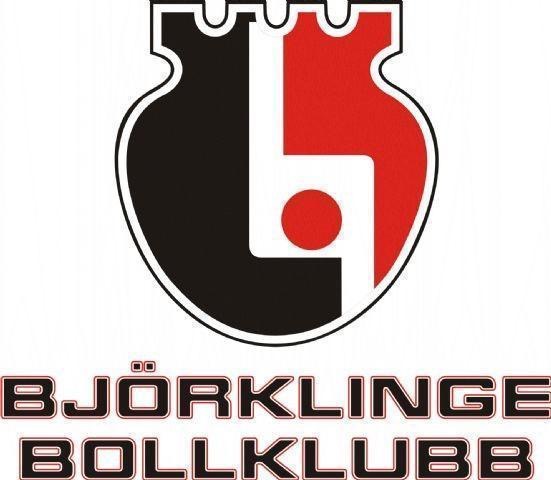 [Speaker Notes: Ledare – utbildningar, skickar in utdrag ur belastningsregistret inför varje säsong, möten med BBK minst 2ggr/år]
laget.se
Vår kanal ut till er föräldrar
Information och kallelser 
Snabb/viktig info kan även komma via sms (besvaras EJ)
Viktigt att besvara matchkallelser snabbt - kallar in nästa spelare på listan om ”nej tack” eller ”obesvarad kallelse” En obesvarad kallelse betyder ”nej tack” och det kallas in en ersättare – vänligen respektera tiden för att svara på kallelsen!
Varje gång man skriver i Gästbok/sms skickas mail/sms ut till alla föräldrar - använd med sunt förnuft.
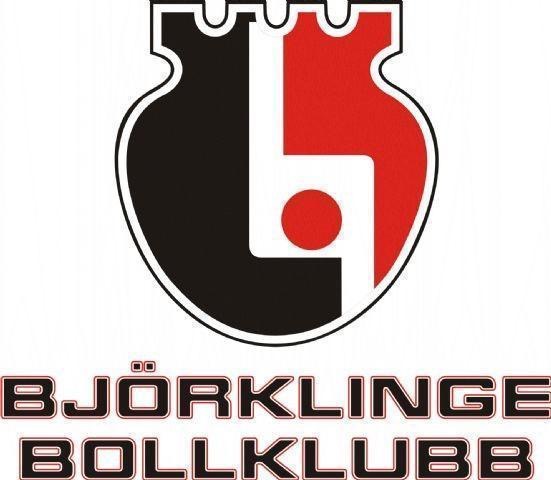 [Speaker Notes: Vi är 22 st och om några är sjuka, bortresta så kanske vi måste flytta en match – de går samtidigt så går ej att dubbla
Skickar runt lista på föräldrars uppgifter – stämmer?]
laget.se
Tipsar om att prenumerera på kalendern - ser då matcher och träningar direkt i er kalender 
Kallelser till träningar - Vi ledare kan planera träningar bättre – viktigt att alla svarar. Kallelse öppen till träningsstart, ändra svar där om man blir sjuk.
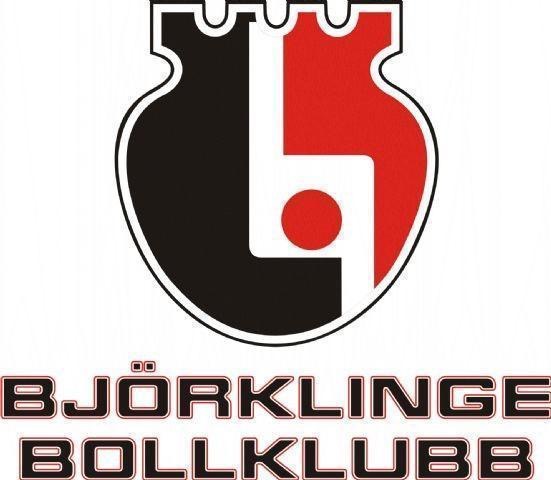 [Speaker Notes: Visa laget.se
Träningskallelse öppen till start - Behöver ej skriva i gästboken om att ”Pelle” är sjuk]
Avgift
Avgifter måste vara betalda innan 14/10 för att bli kallad till match! Licens och försäkring.
BBK medlemskap – 200:-/spelare alt. 400:-/familj
Spelaravgift – 750:- 
Medlem har 15% rabatt på Klubbhuset
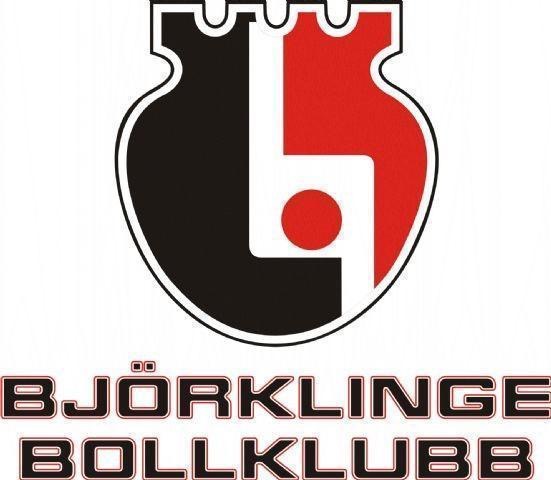 [Speaker Notes: Spelaravgift – licens och försäkring – måste ha detta för att få spela match. (betala så fort som möjligt 15/10 har vi första match)]
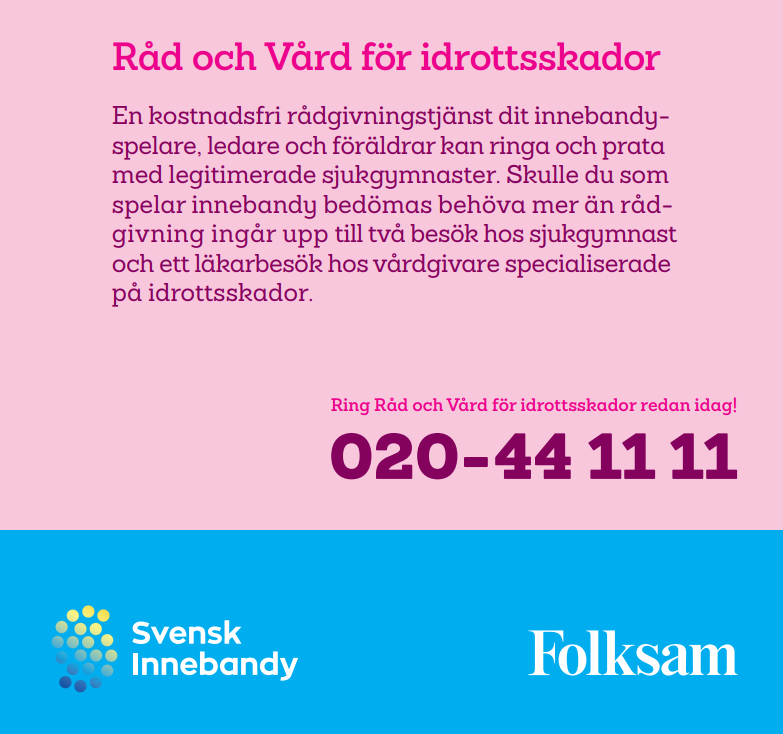 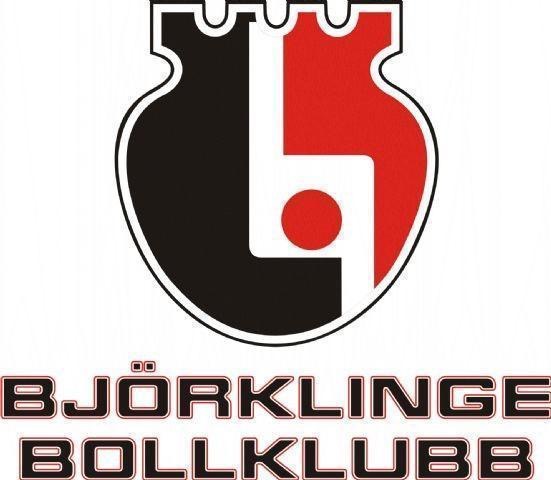 [Speaker Notes: Försäkrade via spelaravgift via Folksam]
Försäljningar
Bingolotto-jul-kalender kostar 100:- (50:- går till klubben) Kan man sälja fler går hela förtjänsten tilllagkassan
Ev. Bingolotto uppesittarkväll
Klubbrabatten (Våren, över kvot går hälften av vinst till laget)
3 st/barn eller 5 st/familj (Äldsta barn tar 3st)
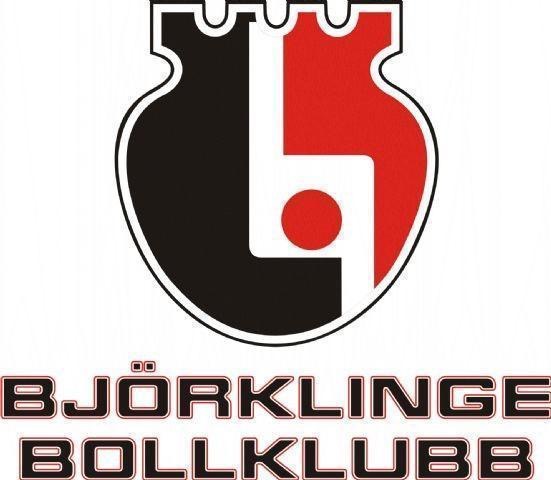 [Speaker Notes: Ideelförening – är man medlem räknar man med att föräldrar hjälper till med försäljningar och arbetspass. 
Vi måste arbeta som ett team (föräldrarteam)]
Arbetspass
Nytt för i år - Sargvakt på IFU (3 st föräldrar i entré och filma matchen. 2 spelare i varje hörn (8st). 7 okt och 7 jan                       - Måste har 3 vuxna och 8 barn till 7 oktober - vilka?
Kiosk
Sekretariat 
Matchvärd – hämta/lämna kassa & nycklar hos Malin i styrelsen!
VIKTIGT om man inte kan jobba sitt pass, eget ansvar att byta med någon annan förälder. Meddela bytet till lagföräldrar.
Instruktioner finns på laget.se /dokument/arbetspass säsong23/24
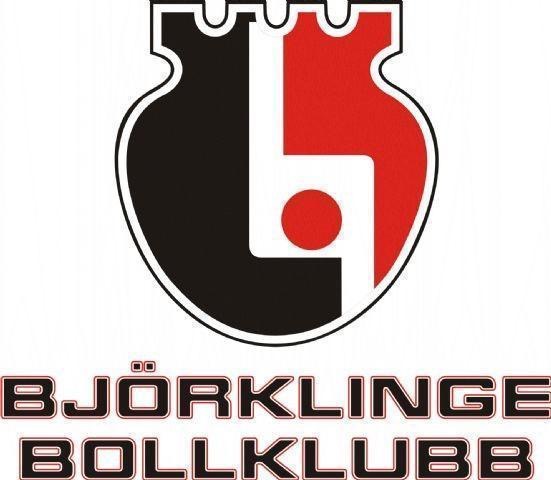 Lagföräldrar
Mari (Anton) och Johanna (Vilhelm)
Försäljningar - dela ut, samla in pengar
Schema över arbetspass - vi kommer inte kunna tillgodo se att man jobbar ett pass där ens barn spelar. Passen får vi av styrelsen, vissa pass är när vi inte har match.
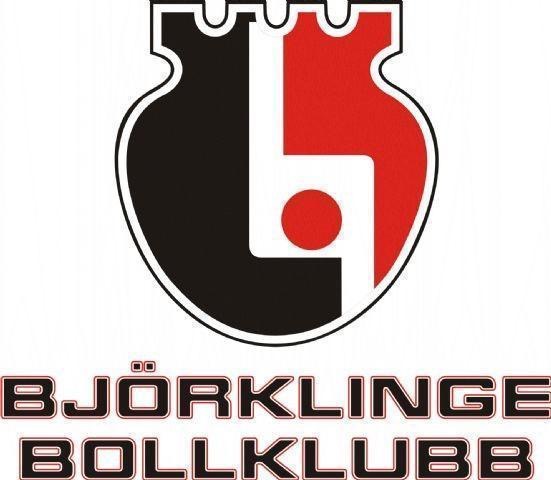 [Speaker Notes: Johanna och Mari (Vilhelm och Antons mammor)]
Instagram
Följ oss på:
bjorklingebk_p12
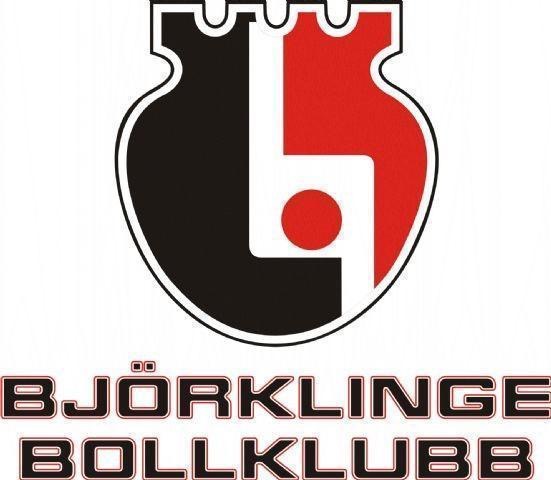 [Speaker Notes: Skjuts – vart ska man skriva för att nå ut? Gästbok! – sen skriver man ut sitt mobilnummer så kan man göra upp privat?]
Frågor?
Behövs nya overaller? Föräldrar gå ihop i grupp och fixa med ev. beställning via Klubbhuset.
Sponsering?
Mer?
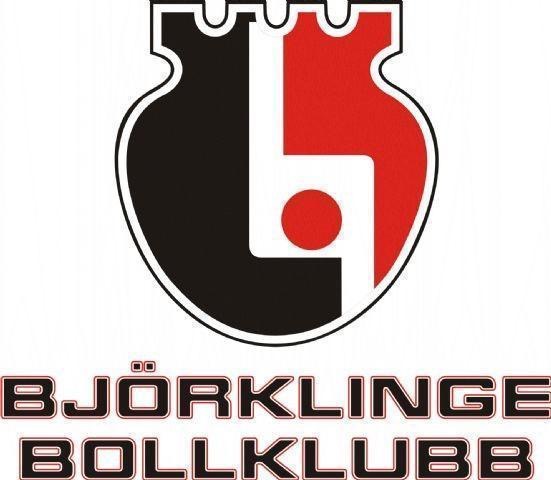 [Speaker Notes: Skjuts – vart ska man skriva för att nå ut? Gästbok! – sen skriver man ut sitt mobilnummer så kan man göra upp privat?]